Stáž Slovensko - Žilina
Karolína Šedivá, M3.A.

Číslo projektu: 2021-1-CZ01-KA121-VET-000010087
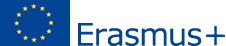 MPM SPRÁVCOVSKÁ SPOLOČNOSŤ, s.r.o.
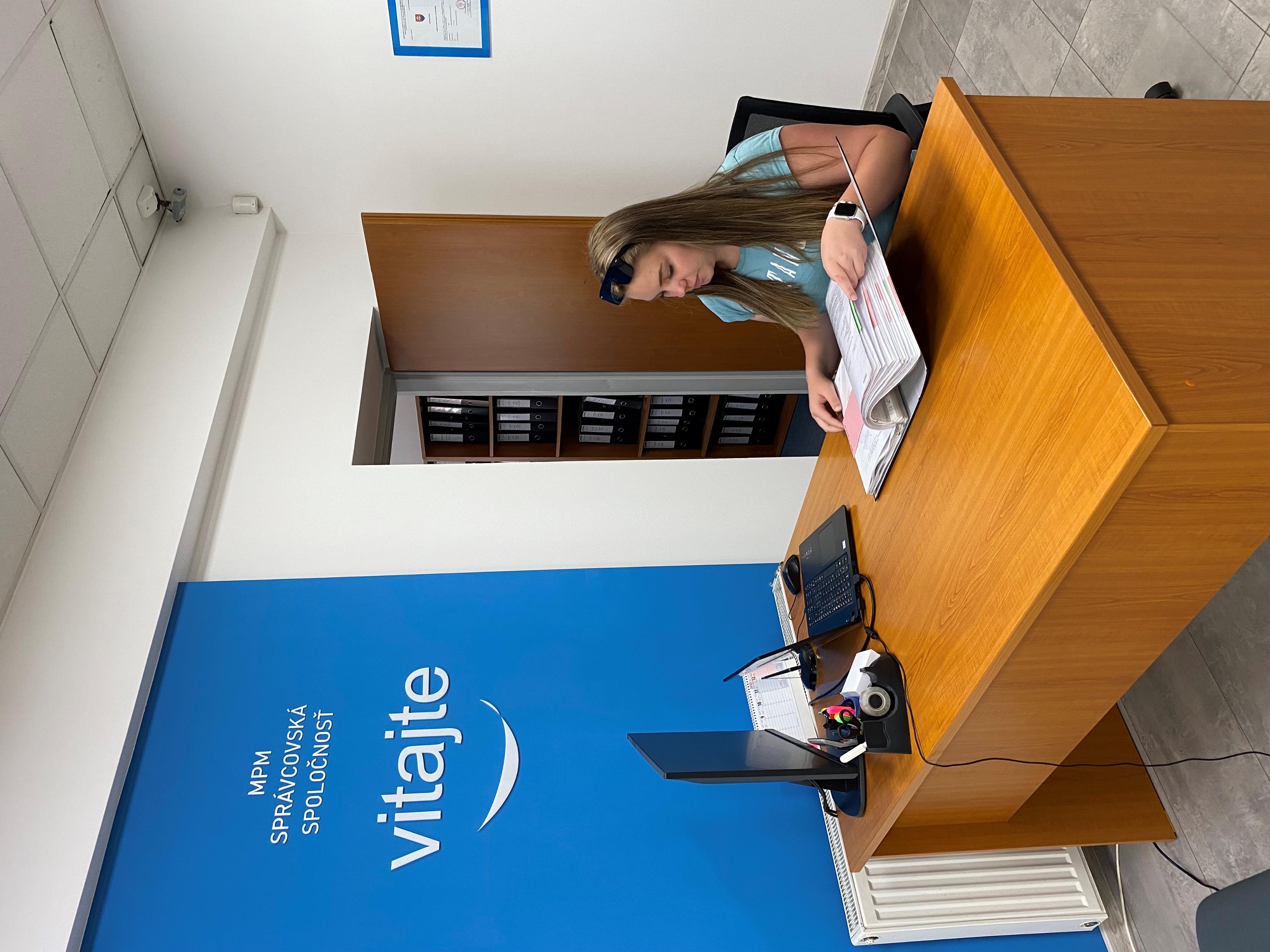 Místo: Bratislavská 612/18, 010 01 Žilina
Datum: od 30.5. do 10.6.2022
ORGANIZAČNÍ STRUKTURA FIRMY
POPIS ČINNOSTI
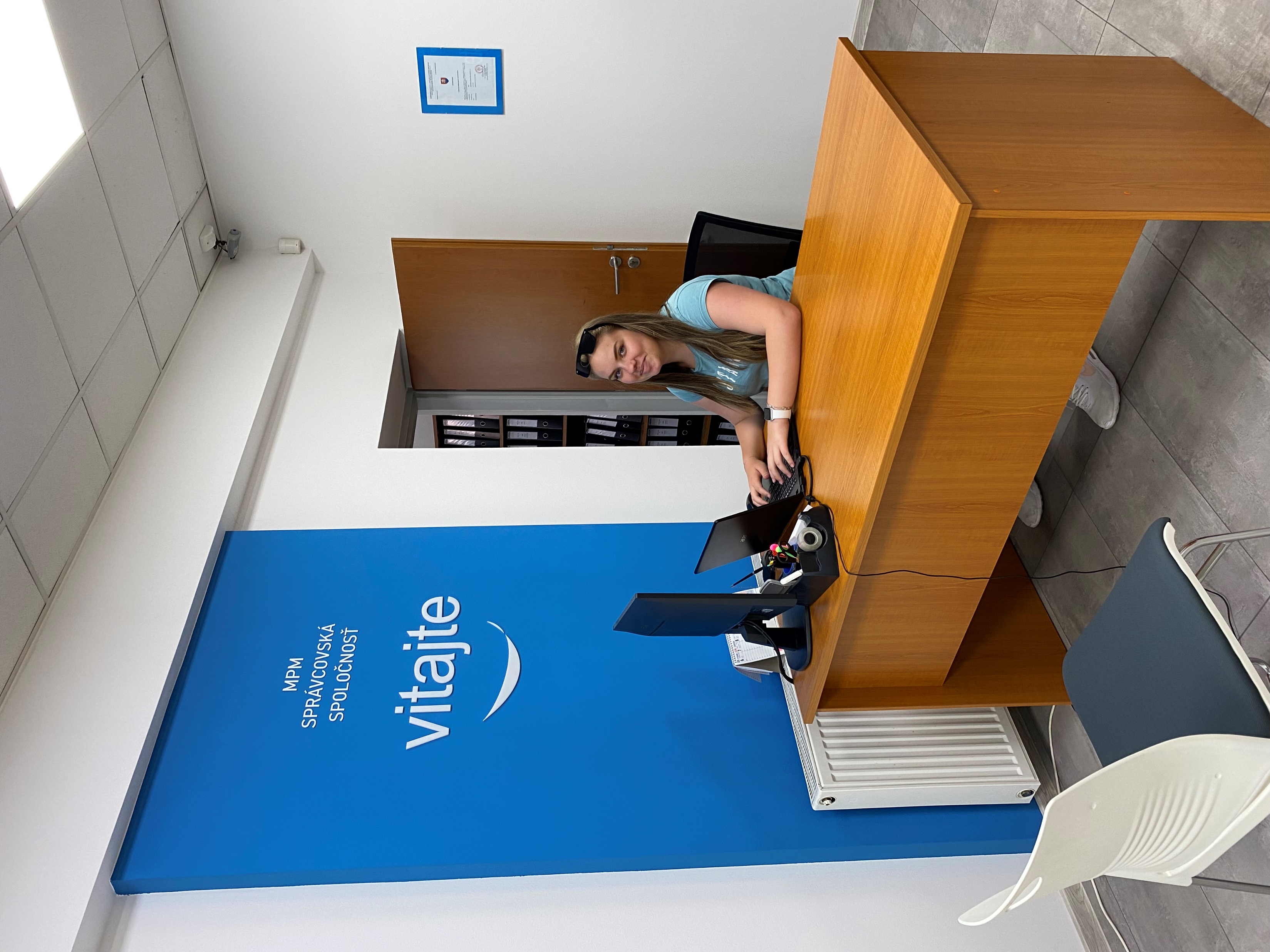 Práce v programu Domus a Finus
Kopírování a skenování dokumentů
Skartování dokumentů
Zakládání dokumentů do šanonů k archivaci
Vytváření a vyplňování voucherů 
pro zaměstnance
Třídění korespondence 
Psaní dopisů
VOLNOČASOVÉ AKTIVITY
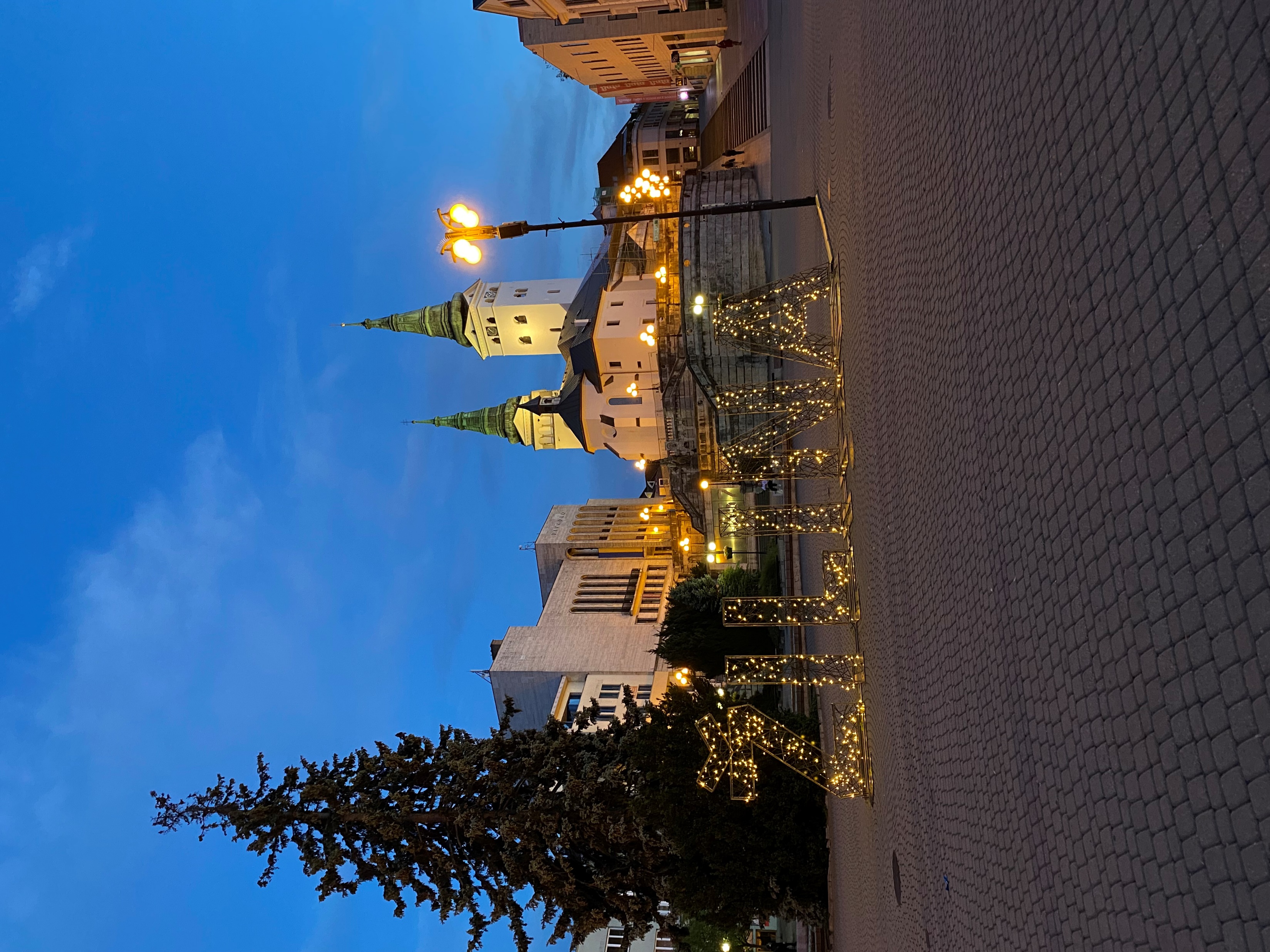 Plavání 
Jízda na koloběžce/ kole
Procházky v parku 
Výlety po okolí
Odpočinek
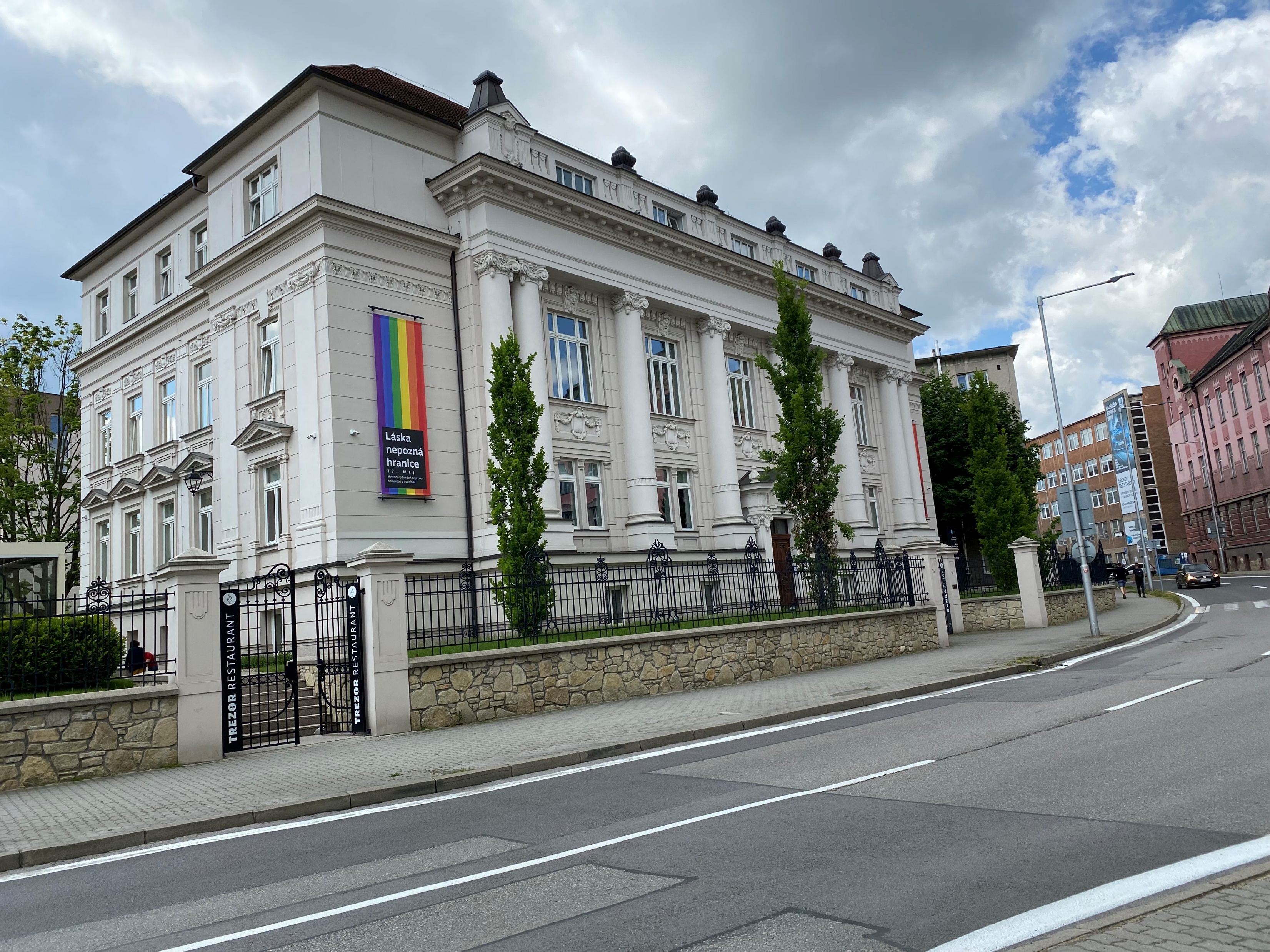 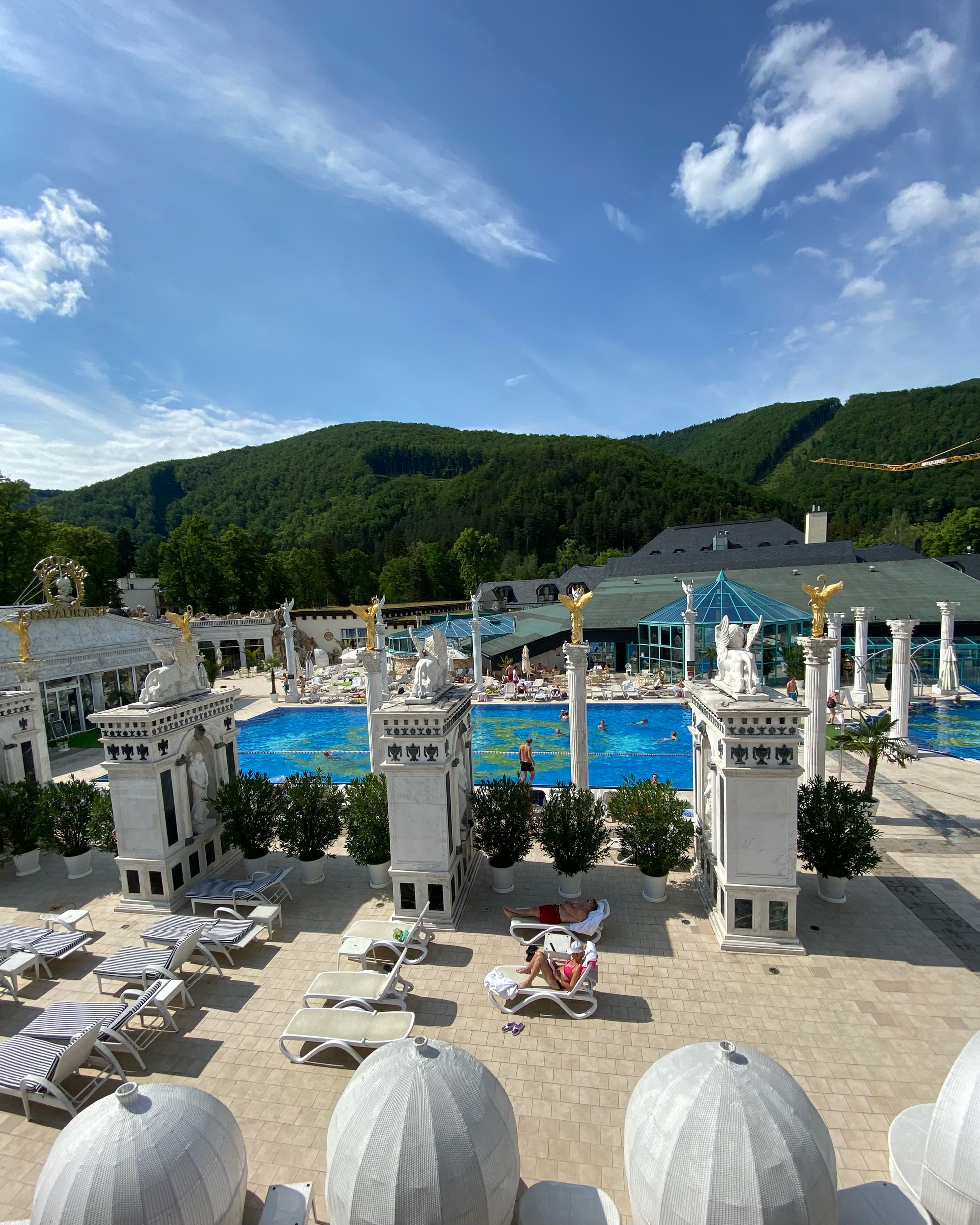 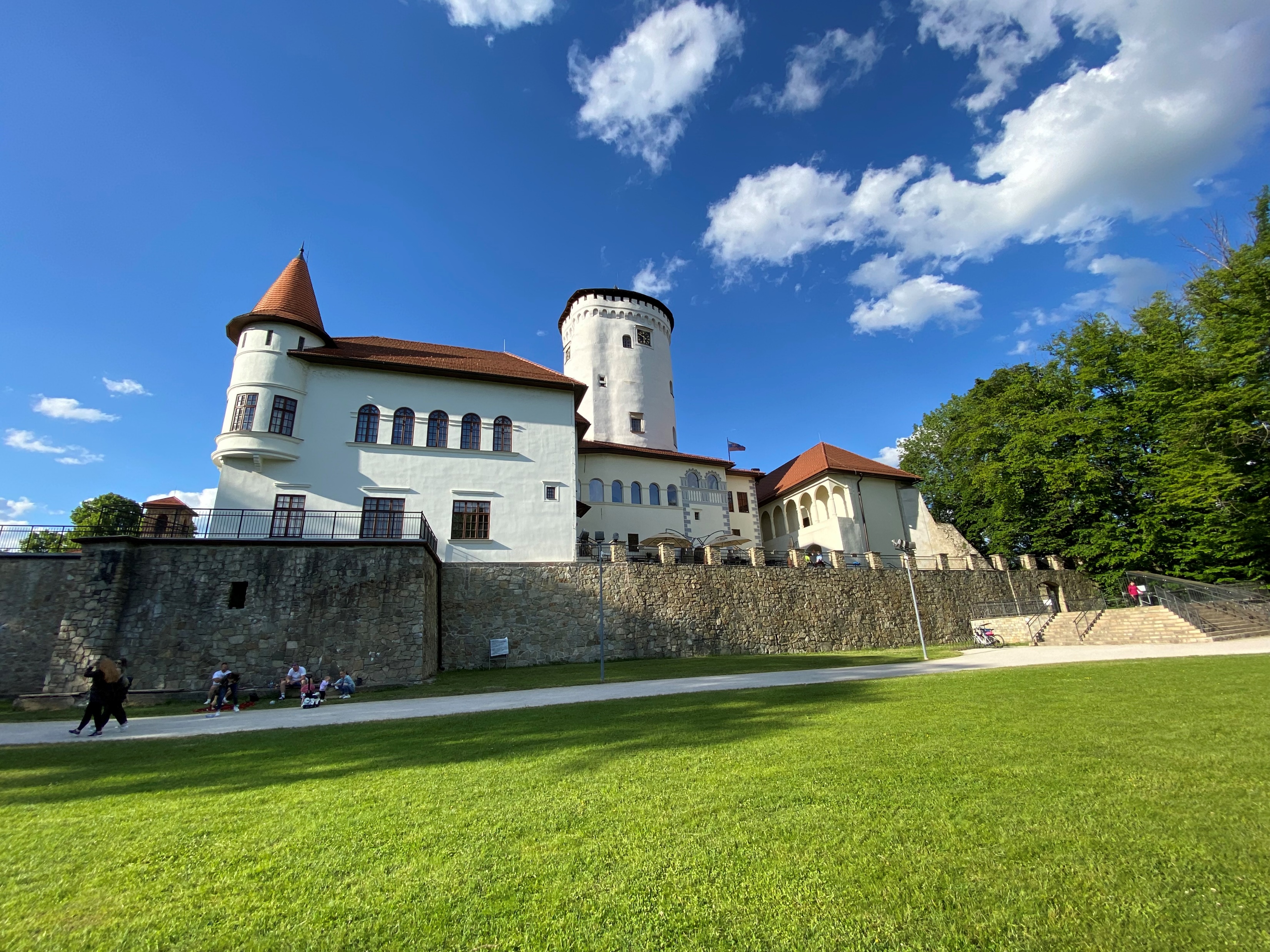 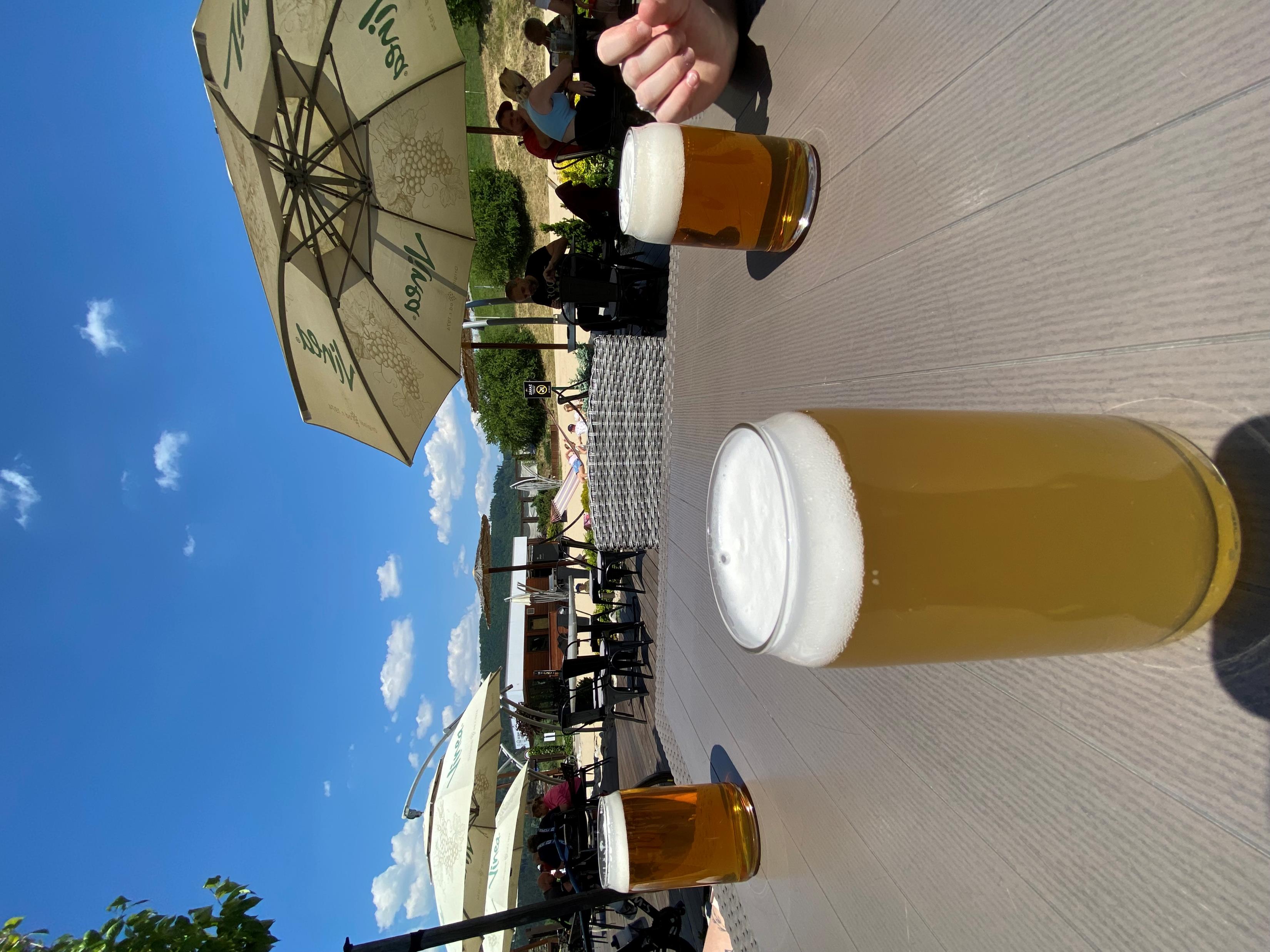 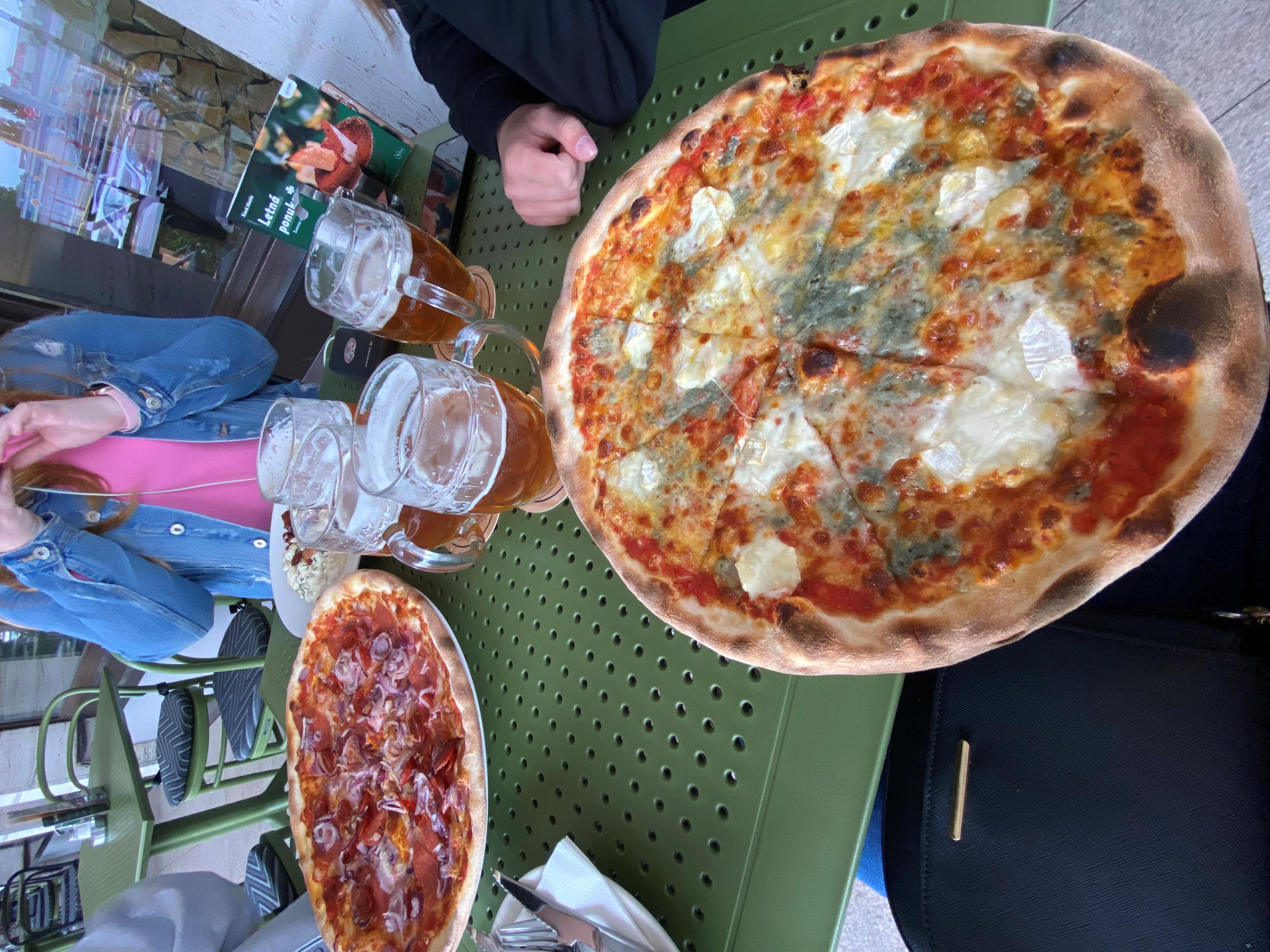 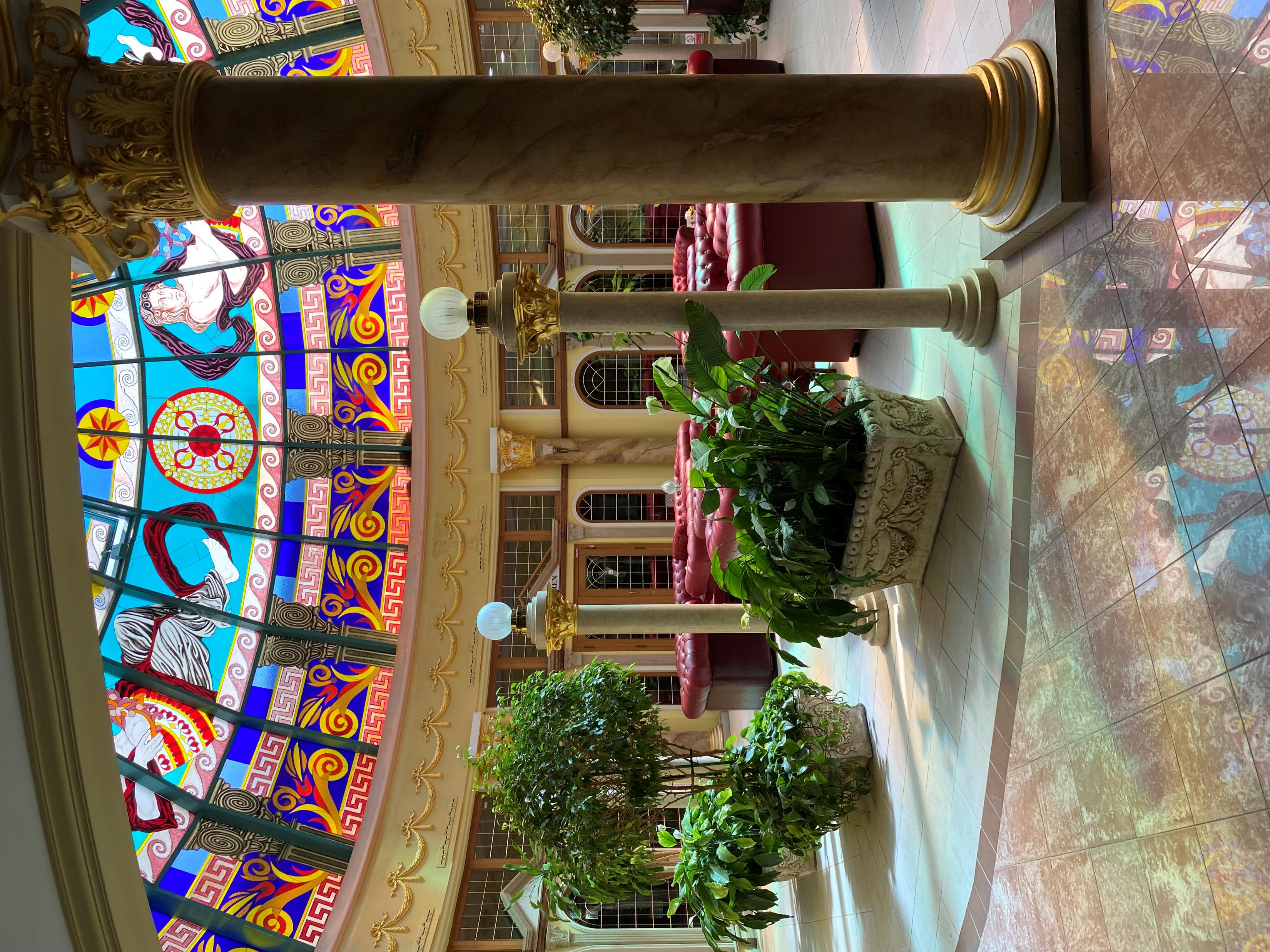 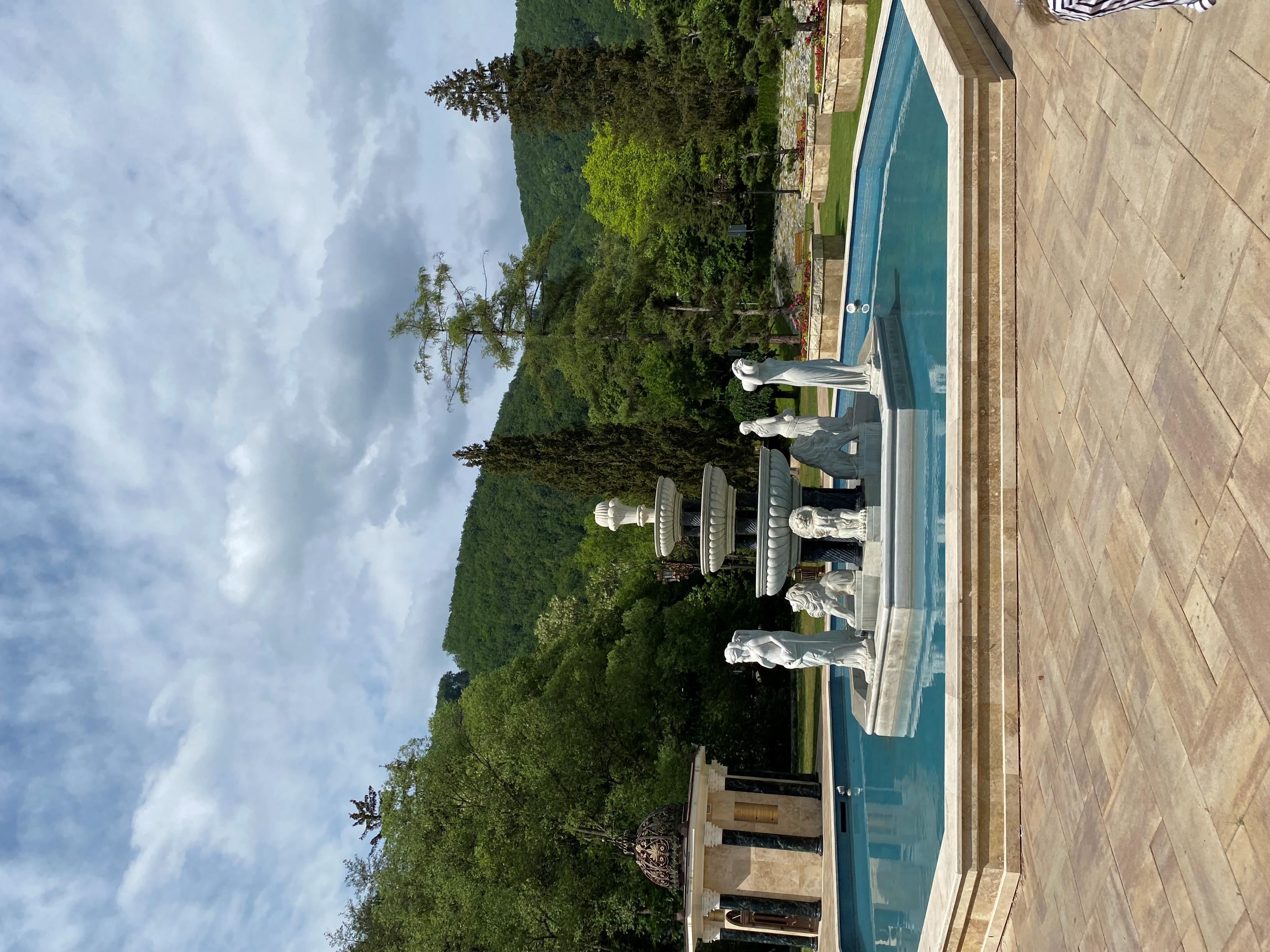 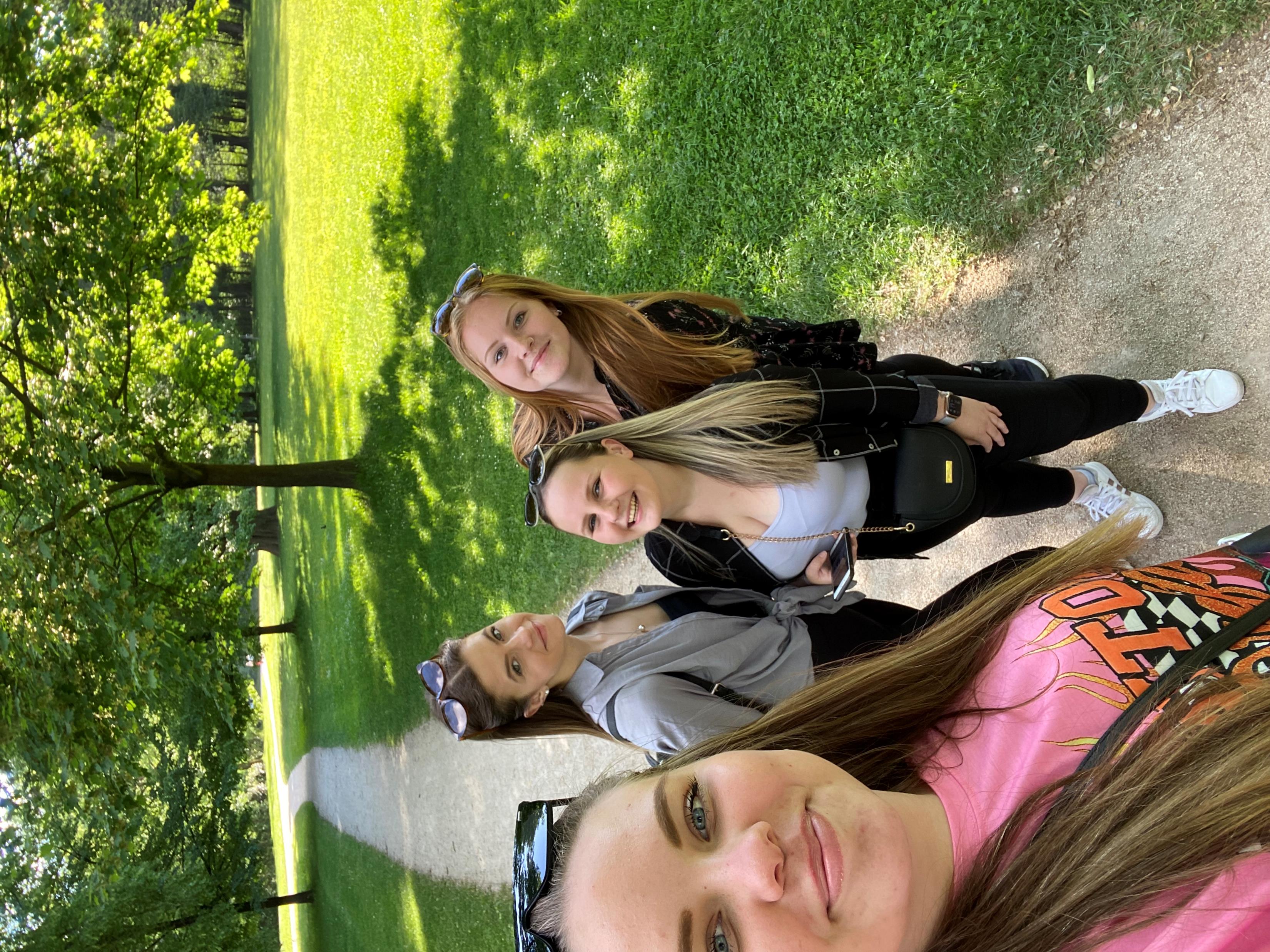 VOLNOČASOVÉ AKTIVITY
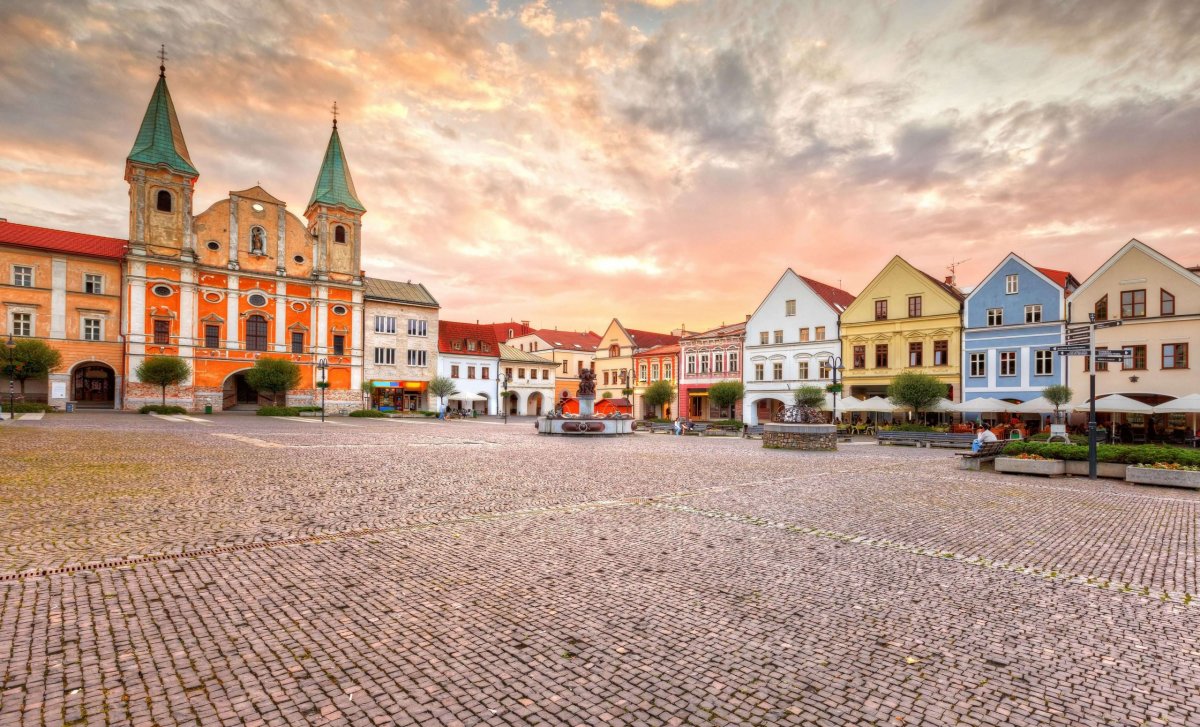 PŘÍNOS
Rychle řešení vzniklých problémů
Naučila jsem se pracovat v programu DOMUS a FINUS​
Naučila jsem se více ze slovenské kultury
Zlepšila jsem si práci v programu excel